Where do you get your protein?
Debbie Lucus, MS, RD, CDCES
02.02.21
dlucusrd@gmail.com
[Speaker Notes: On the next few slides we’ll look at a few common varieties of beans and discuss their shape, size, and flavor.]
February is Heart Month
Heart disease kills more people every year than all cancers combined
One person dies every 36 seconds in US from heart disease
83% believe that they can do something to reduce risk, but don’t feel motivated to do so
58% don’t do anything to lower risk
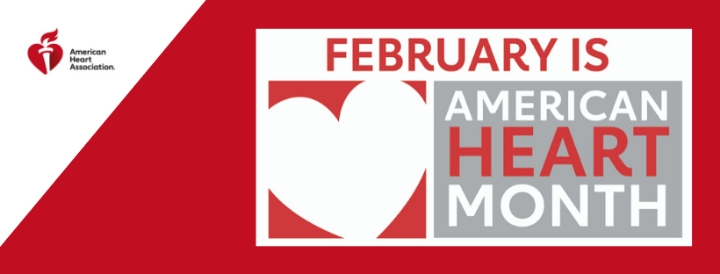 Heart Disease is #1 killer of women & men
G: GET YOUR NUMBERS 
Talk to your doctor
O: OWN YOUR LIFESTYLE
Stop smoking, lose weight, exercise, and eat healthy.
It’s up to you. No one can do it for you.
R: REALIZE YOUR RISK
We think it won’t happen to us, but heart disease kills one of three women.
E: EDUCATE YOUR FAMILY
Make healthy food choices for you and your family.
Teach your kids the importance of staying active.
D: DON’T BE SILENT
Tell every woman you know that heart disease is our No. 1 killer.
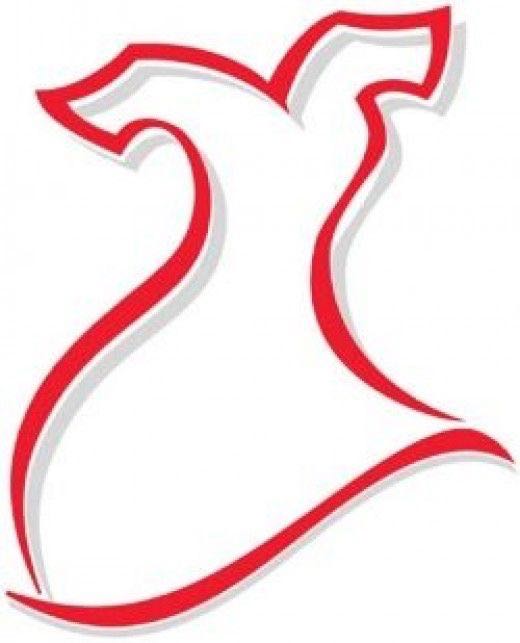 Only 3% of Americans achieve all 7
Meal Planning - Macronutrients
Where’s the Beef?
Meal planning basics:
Plant protein
Unprocessed carbs
Healthy Fats
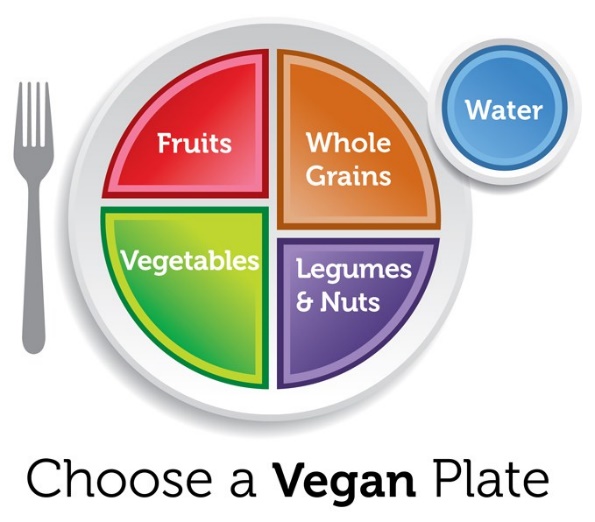 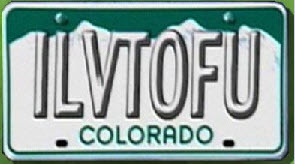 Why are plant protein sales on the rise?
Benefits of plant-based proteins showing improvement in:
Heart disease
Obesity
Hypertension
Type 2 diabetes
Some cancers
Environmental impact
Meat production contributes to greenhouse gas emissions
Concern over treatment of farm animals
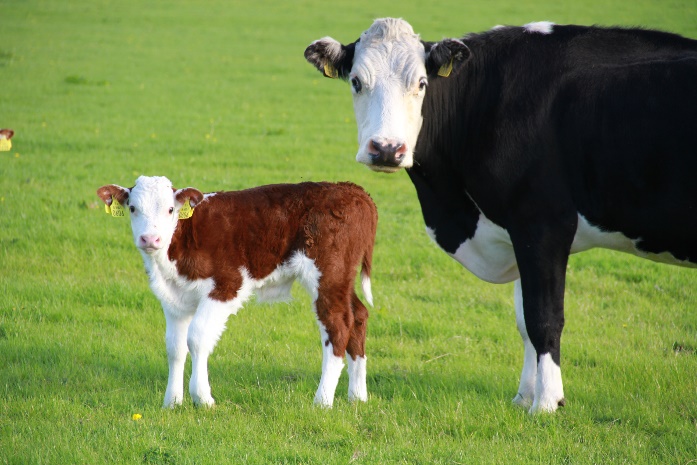 Why Protein?
Essential for body’s structure and movement
Building & repair of tissues and cells
Antibodies
Enzymes
Hormones
Carriers (moves oxygen and electrons)
Important for weight loss
Satiety
Preserves lean muscle mass
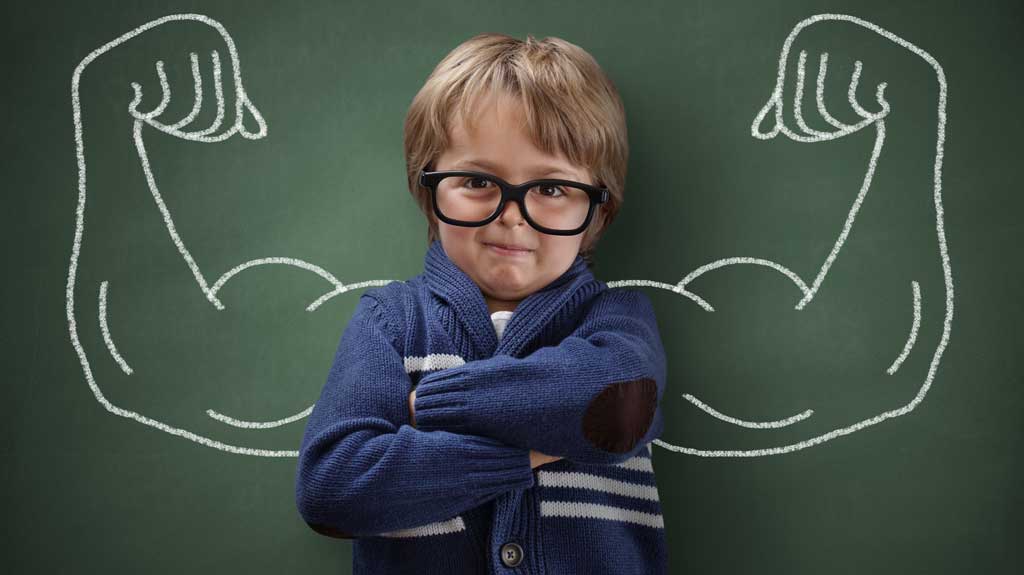 How much protein do I need?
0.8 – 1.0 grams protein per kilogram (OR 0.36 – 0.45 grams per pound)
Most vegans need about 1.0 grams/kg (0.45 grams/pounds)
Uses our current/ideal body weight – extra body fat doesn’t need more protein
200# x 0.36 grams/pounds = 72 grams protein/day
For most, the range is 40-80 grams
About 10-20 percent of your calories from protein
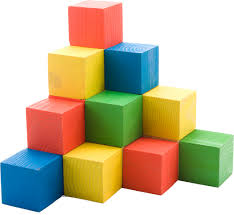 Protein quality
Building blocks of protein are amino acids
Animal protein = all of the essential amino acids (also called indispensable)
Plant protein = all the essential amino acids, but not all in large quantities
Combining a variety of plant foods will ensure adequate amino acids 
Beans are low in methionine, grains are low in lysine
Don’t need to combine at same meal
Lysine
Most limited amino acid in vegan diet
Tofu, tempeh, soy, lentils, seitan and other beans
Quinoa, pistachios, amaranth, pumpkin seeds
Have legumes (beans, peas, peanuts), soy every day
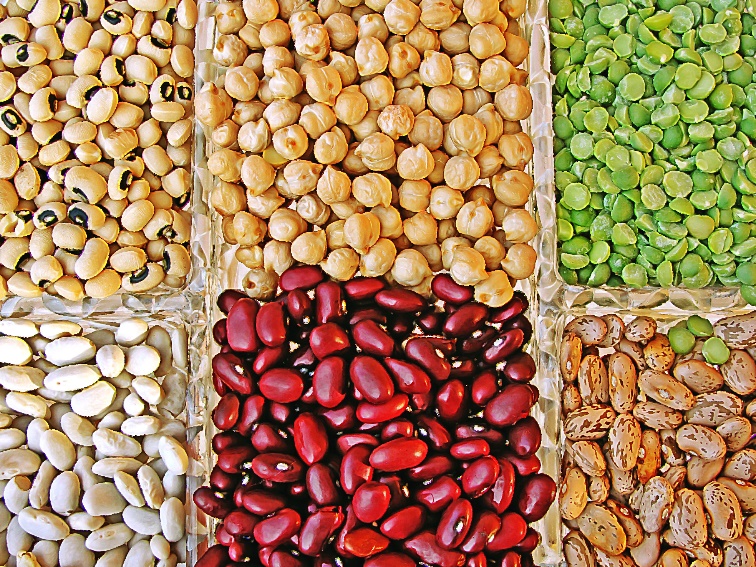 Protein power from plants
Beans and legumes
7-9 grams/1/2 cup serving
Cooked, dried beans
Lentils
Soy beans
Split peas
Beans provide the most lysine
Nuts & Seeds
5-8 grams/1/4 cup serving
Nut butters (2 Tbsp serving)
Flax/Hemp/Sesame/Sunflower seeds
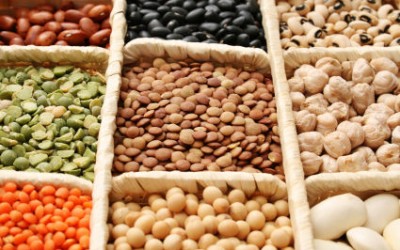 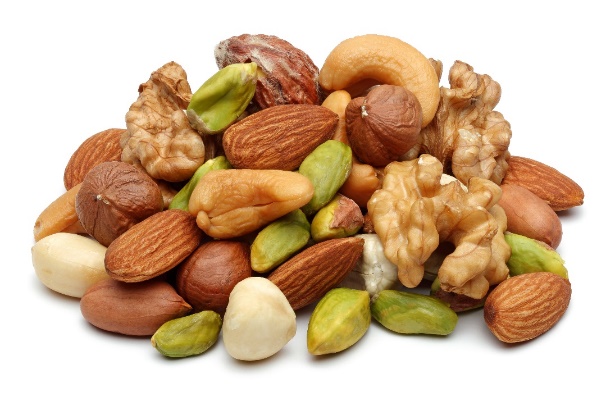 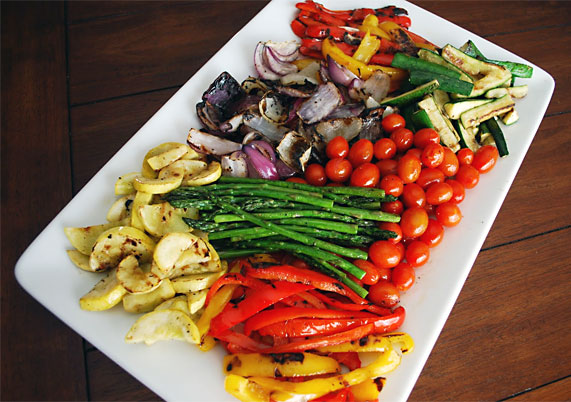 Protein power from plants
Grains
2-6 grams/serving
Quinoa
Oats (oat groats are highest protein of the oats)
Wheat & Wheat berries
Wheat sprouts
Veggies
1-3 grams/serving for most veggies
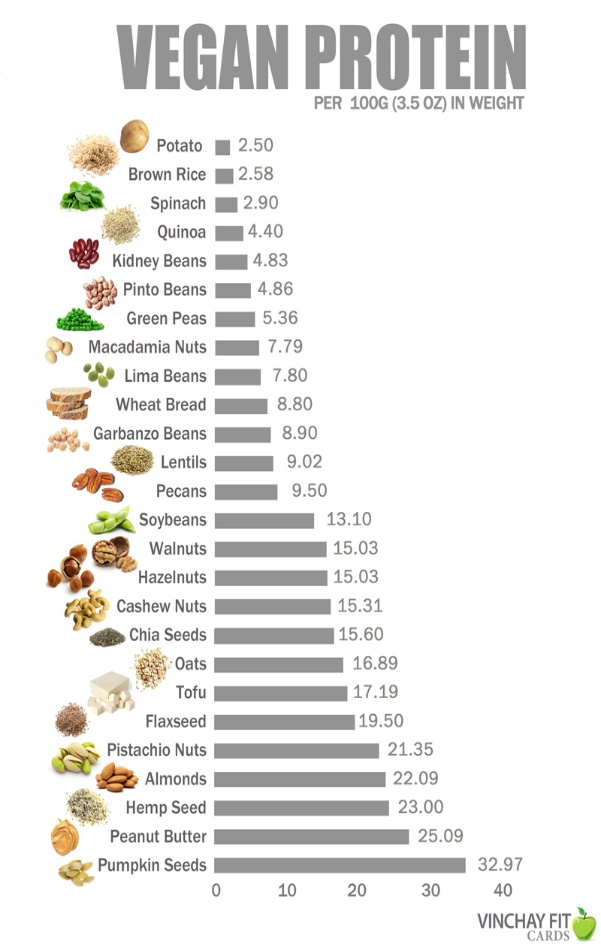 Back to ‘where’s the beef?’…
Unprocoessed Soy: Tofu, Tempeh (fermented soy), edamame, soy milk
Seitan (wheat meat)
Beans & other legumes
Faux meats are easy options (but more processed)
Make your own veggie burgers
Nuts & seeds
Veggies, whole grains
Soy milk, soy curls
Jackfruit (meat-like, but low in protein – 3g/cup))
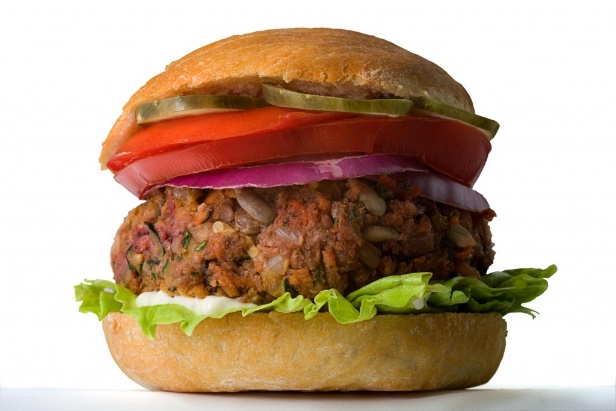 What to do with:  Tofu?
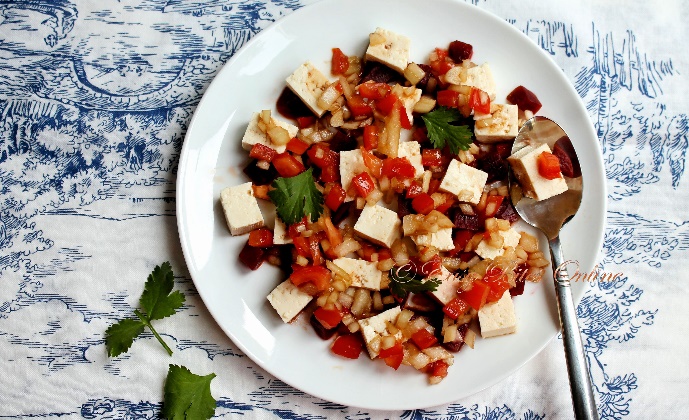 Curdled soy milk, pressed into ‘cake’
Press out liquid
Slice, cube, crumble
Bake, grill, sauté, stir fry
Blend into smoothie, dips, sauces
Egg replacer
Add to salad, sandwich, soups
Or just eat the soy bean
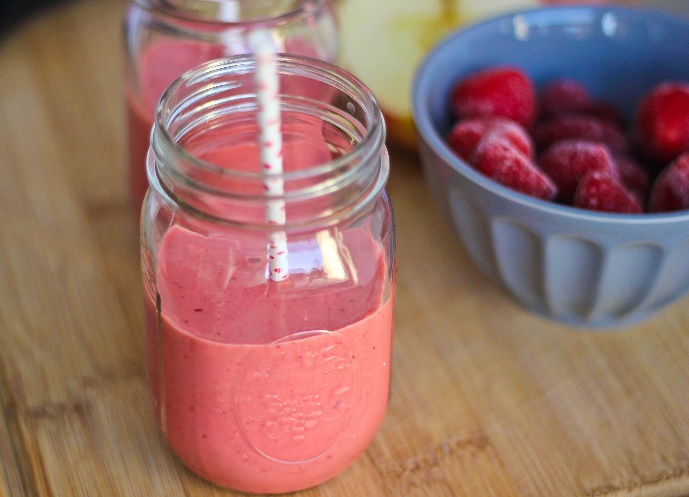 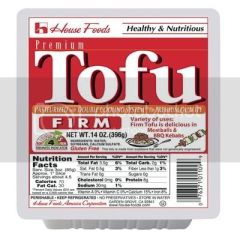 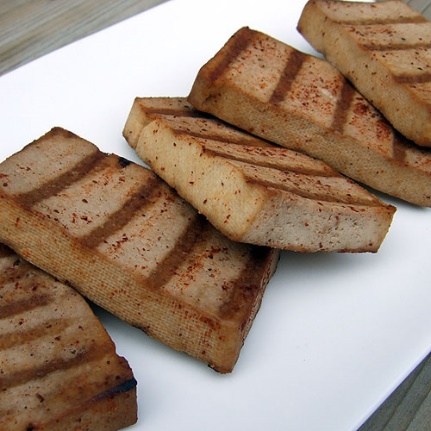 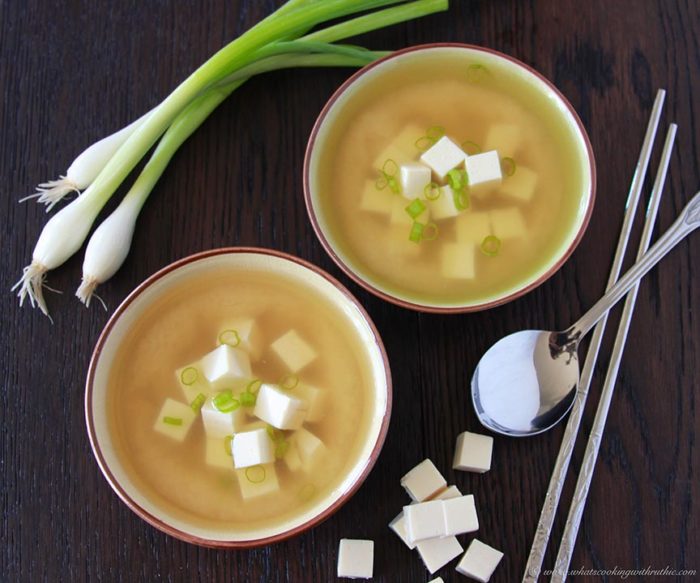 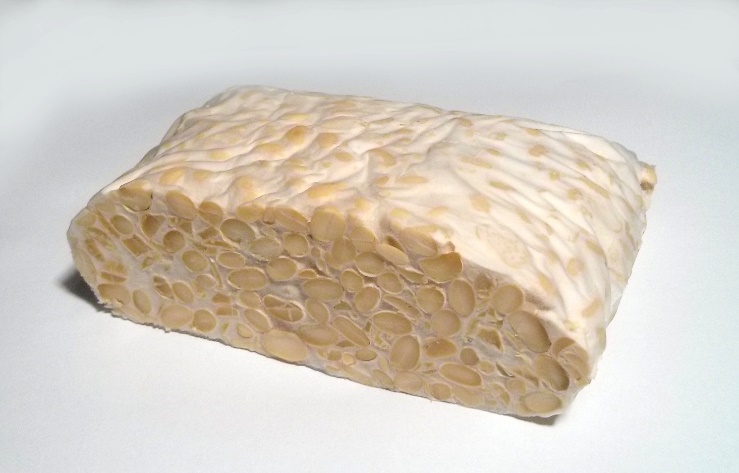 What to do with: Tempeh?
Fermented soy with a grain
17 grams protein/serving
Steam for 15 minutes to mellow flavor (Dr. Greger)
Cut into chunks
Add to soups, stews, stir fry
Grill and add to salads, sandwiches
Grate and put into soups
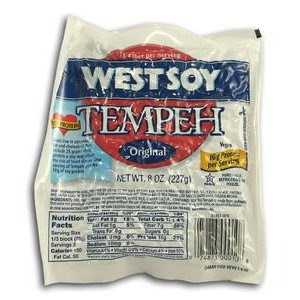 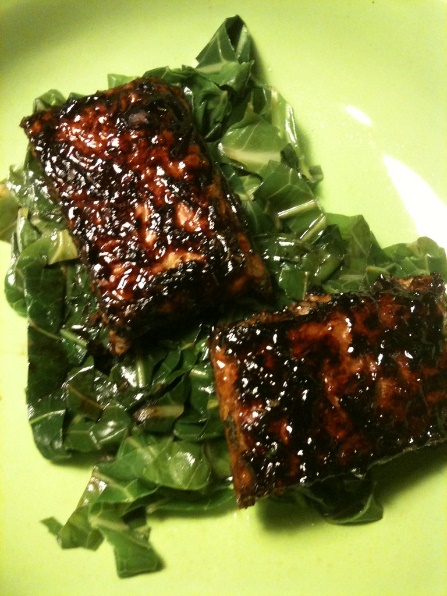 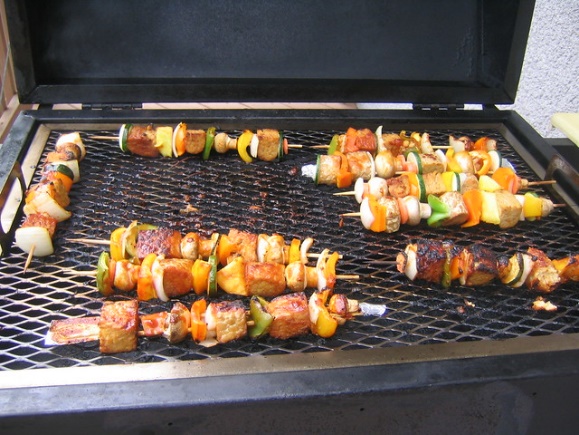 What to do with: Seitan
Wheat meat – gluten (protein) in flour
Wash the flour until starch is gone and protein remains
Meat-like texture
Bake, broil, grill
Add to soups, stews
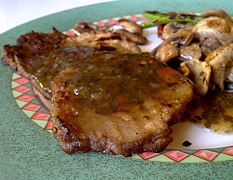 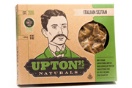 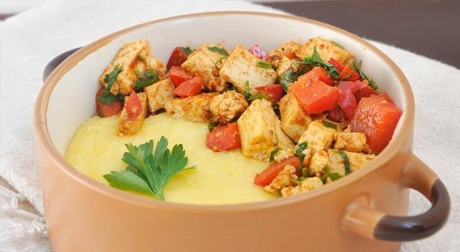 What to do with: Jack Fruit
Meat-like texture, but not high in protein
Cut into chunks, heat and shred the little triangles
BBQ ‘pork’ sliders
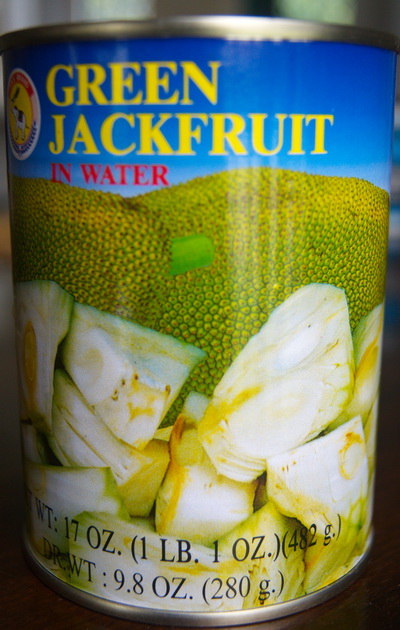 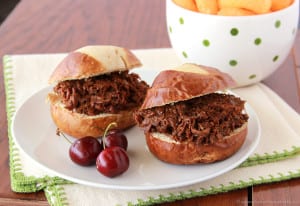 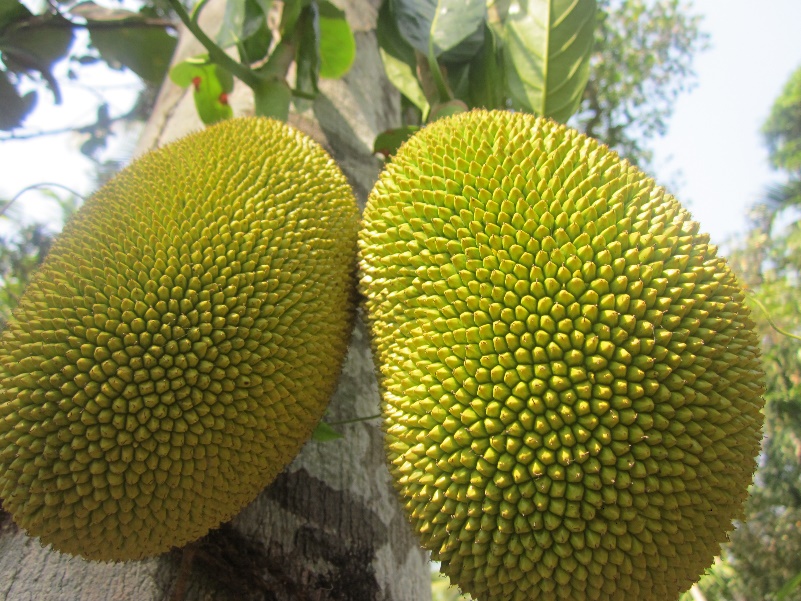 Can I use canned beans? YES!
Bean salad
Hummus/spreads
Top a salad
Add to pasta
Tacos/burritos
Buddha bowls
Soups, chili, stews
Side dish
????
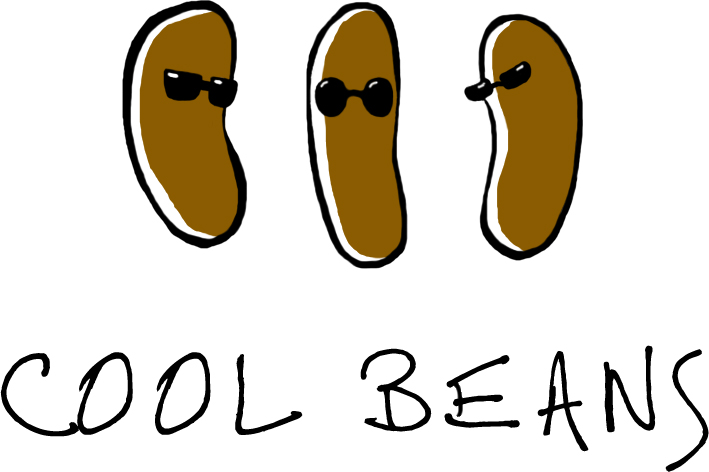 Make your own veggie burgers
Beans + whole grains + veggies
For example:
Black/kidney beans + oatmeal + brown rice (cooked) + BBQ sauce
Sweet potato + garbanzo bean + oats + quinoa
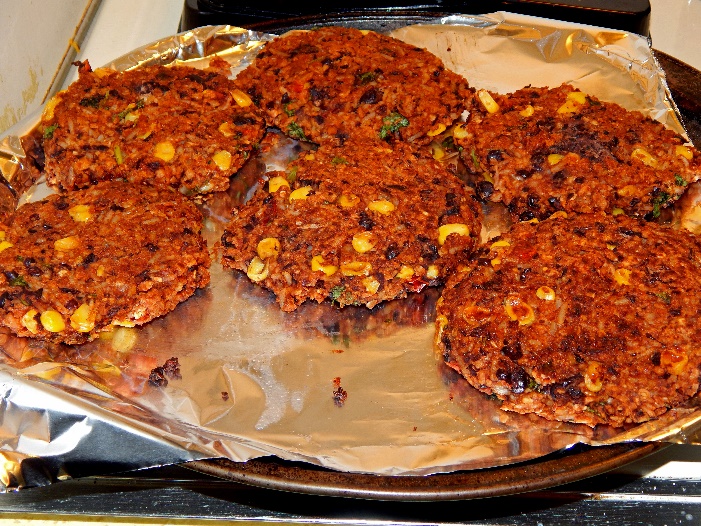 Protein – bottom line
It is easy to get enough plant-powered protein
Choose whole, real foods
Get a variety of plant foods throughout the day
Choose 3-4 servings of protein food daily:
½ cup cooked beans
½ cup tofu or tempeh
¼ cup peanuts
1 cup soymilk
2 tablespoons peanut butter
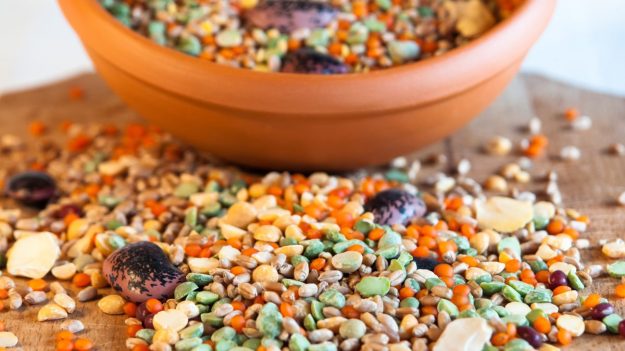 What new protein will you try this week?